Carbonaceous aerosols in typical residential heating area in Estonia
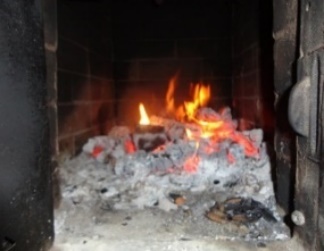 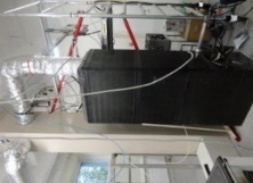 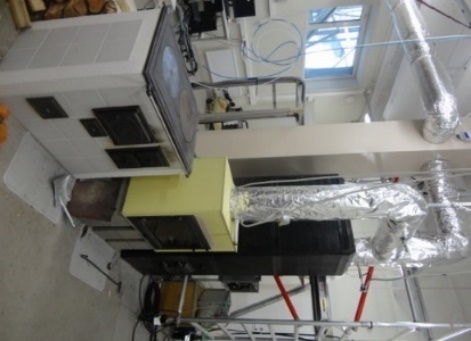 E. Teinemaa1, H. Keernik1,2,4, M. Maasikmets1,3, H-L. Kupri1,2

1Estonian Environmental Research Centre; 2Tallinn University of Technology; 3Estonian University of Life Sciences; 4Tartu Observatory
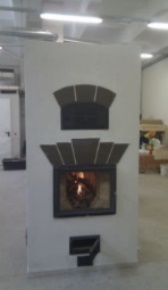 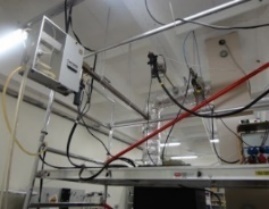 Introduction
In Tartu (2nd largest city in Estonia) the annual level of B(a)P have been exceeding target value 1 ng/m3
Tartu has residential heating areas typical for Estonian towns
Wood logs and wood chips account >90% of the fuel used for residential heating
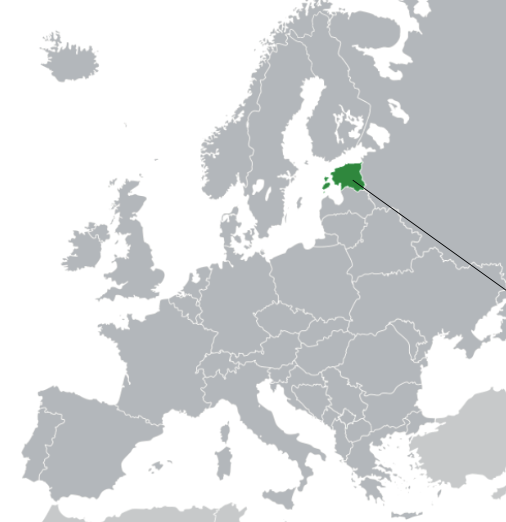 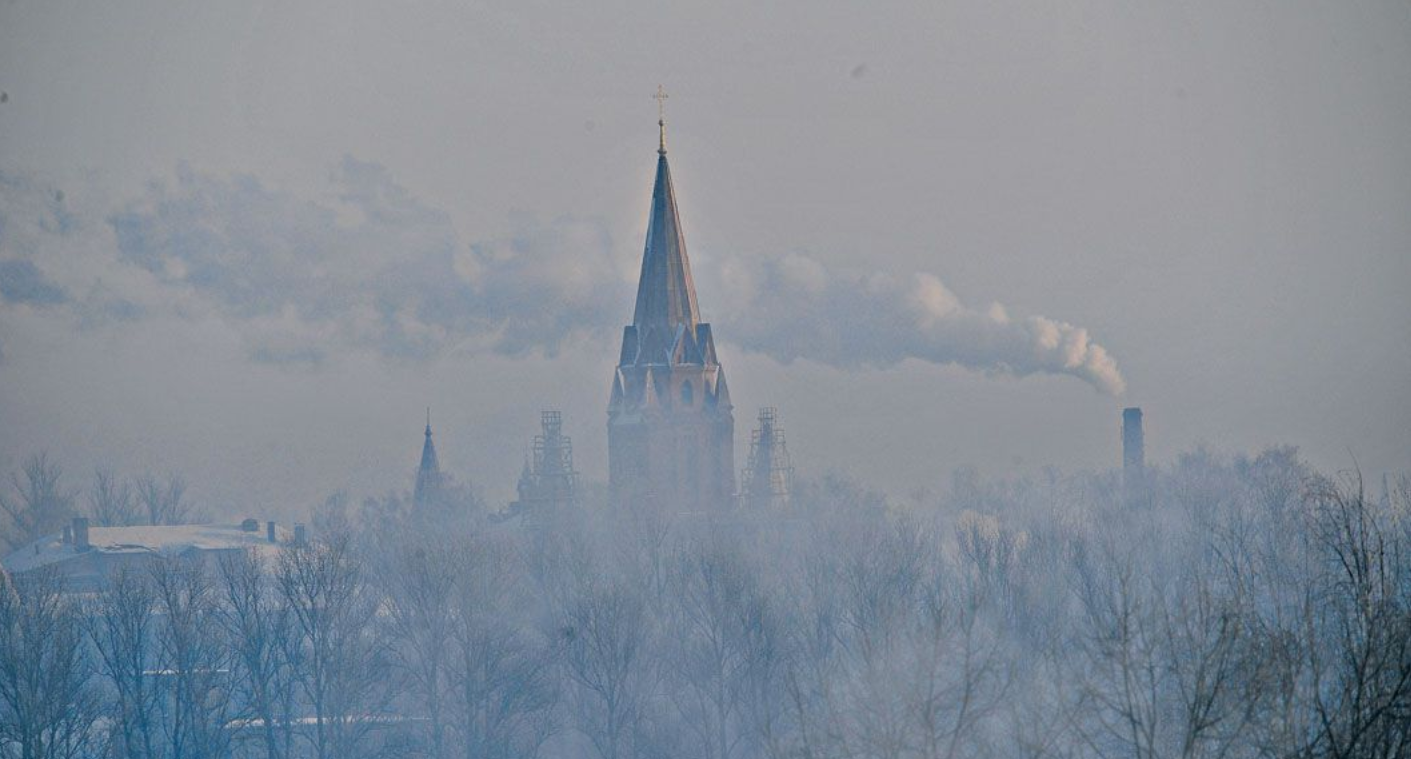 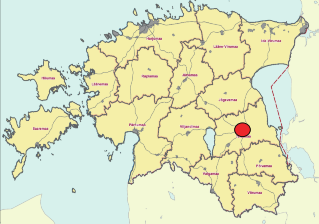 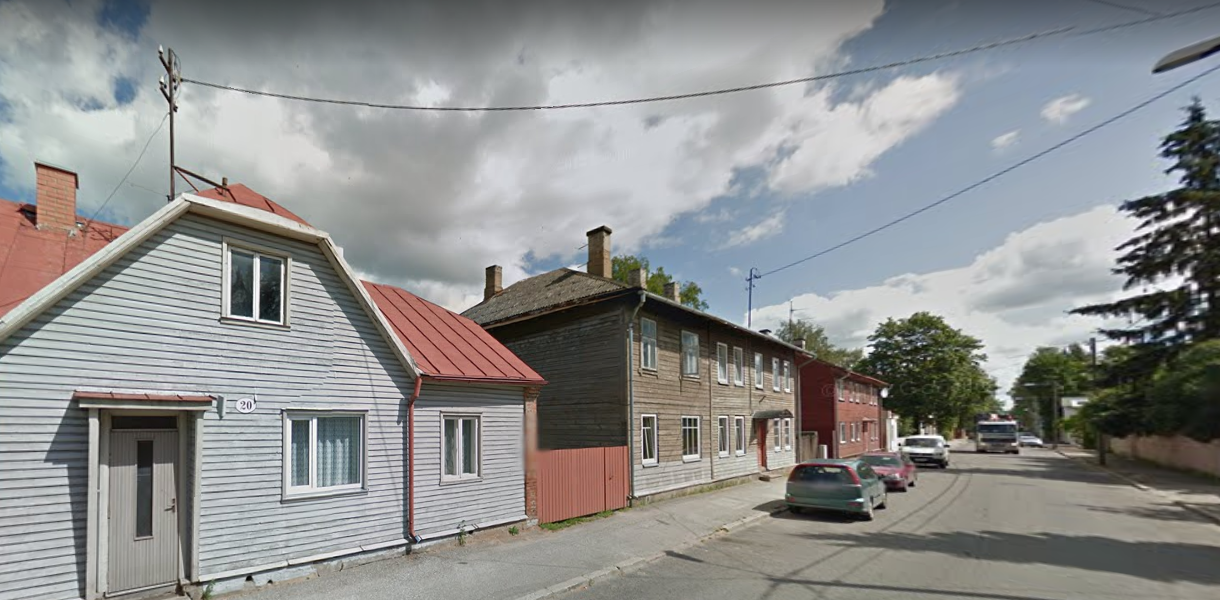 2
[Speaker Notes: It is also an ACTRIS site]
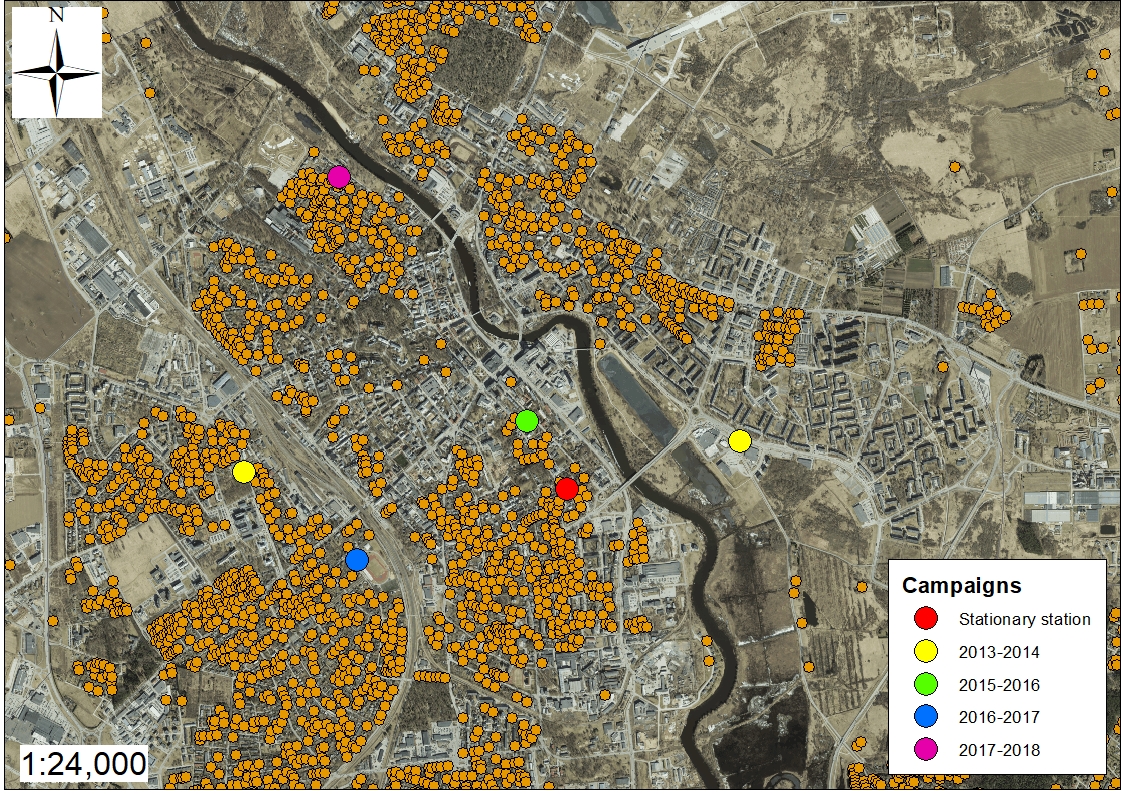 Four measurement campaigns in typical residential areas in Tartu has been carried out using mobile stations
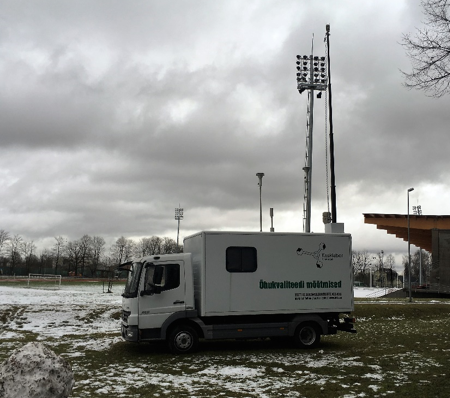 Measurements
Filter analysis
EC/OC (Sunset lab)
BC (Magee SootScan OT21)
Heavy metals - Al, As, Sb, Cd, Co, Cr, Mn, Mo, Ni, Pb,
Se, V, Fe, Zn, Cu (ICP-MS)
PAH - acenaphthene, acenaphthylene, anthracene, fluoranthene, fluorene, naphthalene, phenanthrene, pyrene, benz[a]anthracene, benzo[b]fluoranthene, benzo[k]fluoranthene, benzo[ghi]perylene, benzo[a]pyrene, chrysene, dibenz[a,h]anthracene, and indeno[1,2,3-cd]pyrene (GC-MS)
Levoglucosan (GC-MS)
Terephtalic acid
Stationary station
BC (ethalometer AE33)
ACSM (Aerodyne)
EC/OC (Field Sunset)
PM10 sampling Digitel DHA-90
PM10/PM2.5 with BAM 1020
CO, NOx, SO2, O3
Ambient air measurements with mobile stations
BC (ethalometer AE33)
PM10 sampling Digitel DHA-90
Heavy metals, PAHs
PM10/PM2.5 with BAM 1020
CO, NOx, SO2, O3
4
Carbonaceous fraction
During 2018 heating season BC contributes about 20% of the PM2.5 mass
EC/OC contributes about 45% ofPM2.5 mass
During all periods and using differentmethods this value varies
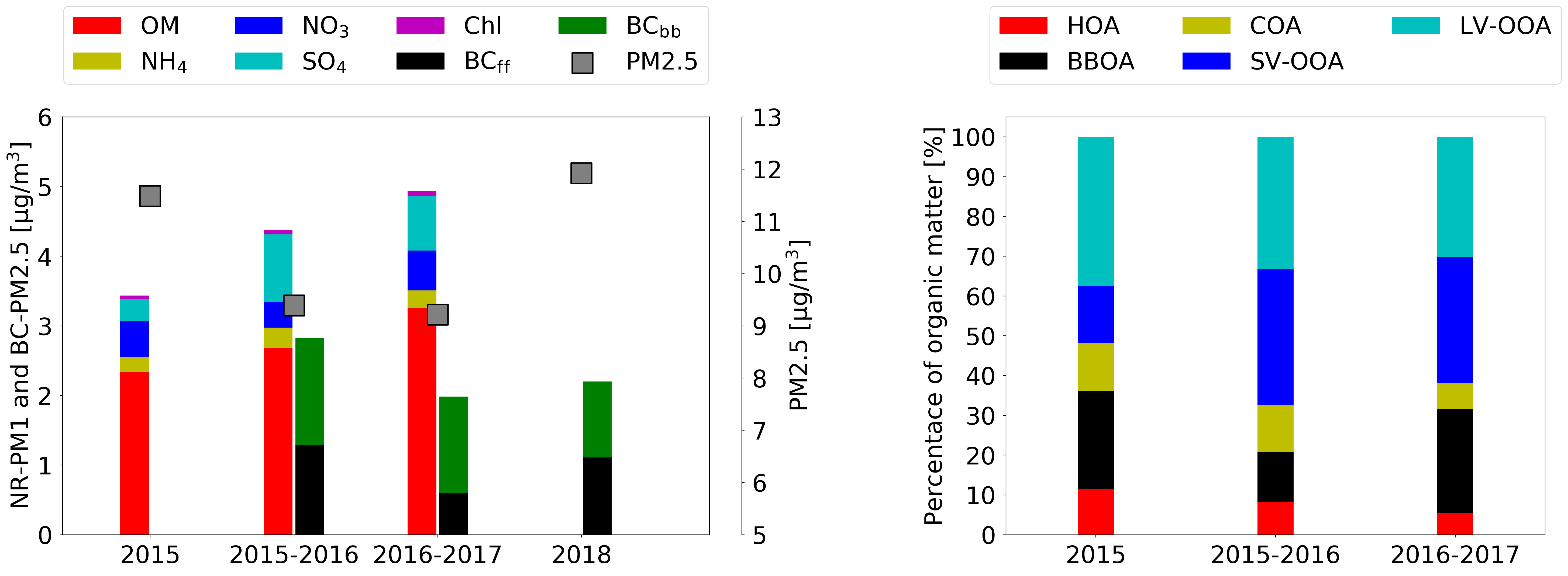 EC/OC and BC
Comparison between Sunlab EC/OC and Magee aethalometer BC values
Strong correlation between both EC and OC with BC
For 2018 winter in Tartu station:
EC vs BC 0.944
OC vs BC 0.918
Sootscan OT21
Magee Sootscan OT21 was used to analyse filter samples
The correlation with online aethalometer BC was good, the problem was with high BC levels (issue with high-vol samplers, should not be issue with low-volume sampler filters)
Pearson 0.700
Pearson 0.768
Levoglucosan
Good correlation between levoglucosan and BCwb with BaP
Tartu station 2018 winter
BaP vs levoglucosan     0.804
BaP vs BCwb                 0.866
Levoglucosan vs BCwb  0.918
Mobile station 2018 winter
BaP vs levoglucosan       0.543
BaP vs BCwb                  0.858
Levoglucosan vs BCwb   0.824
PAHs
Residential emissions
Data from construction register (heated area and heating system) and cadastral registry (coordinates) was used to compile emission database
PM2.5, BC and BaP emissions (g/s) were calculated for each household based on energy consumption and emission factors from earlier laboratory studies (Maasikmets et al. 2016, Teinemaa et al. 2013)
Emission measurements did not encompass condensables
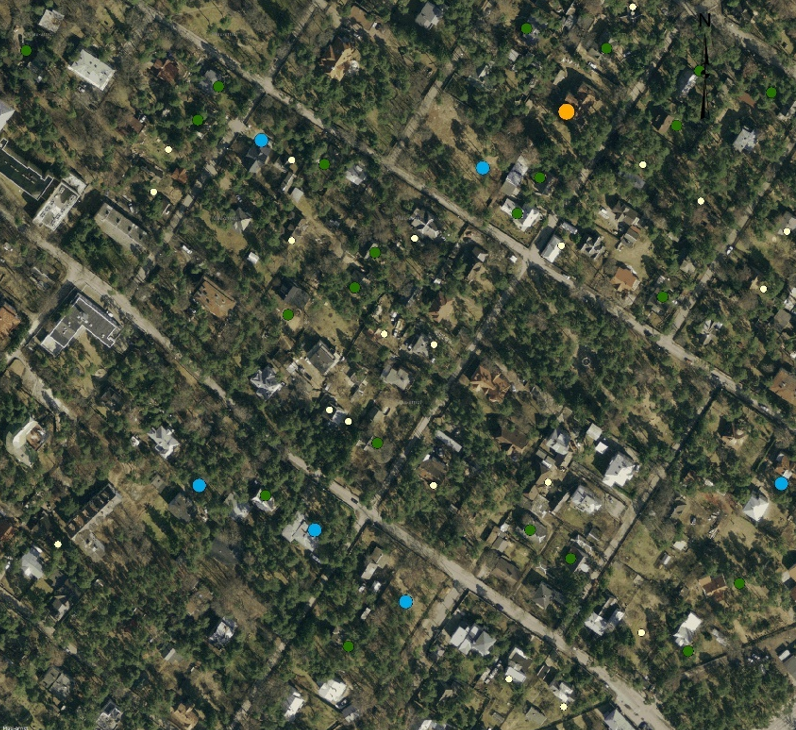 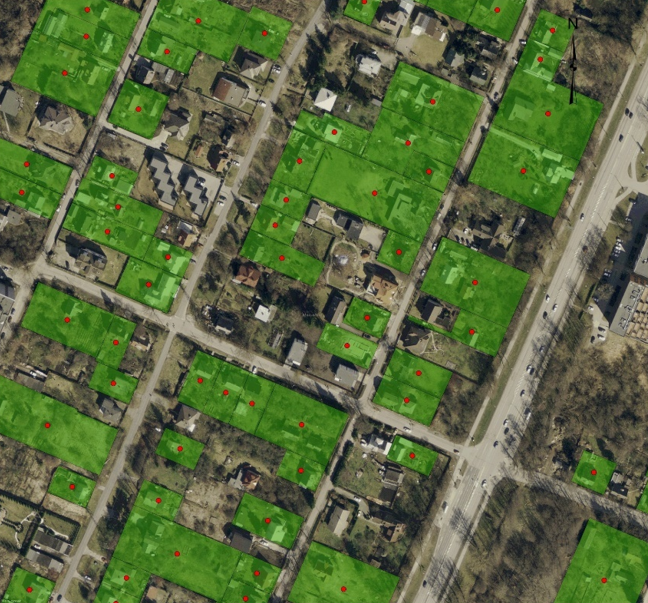 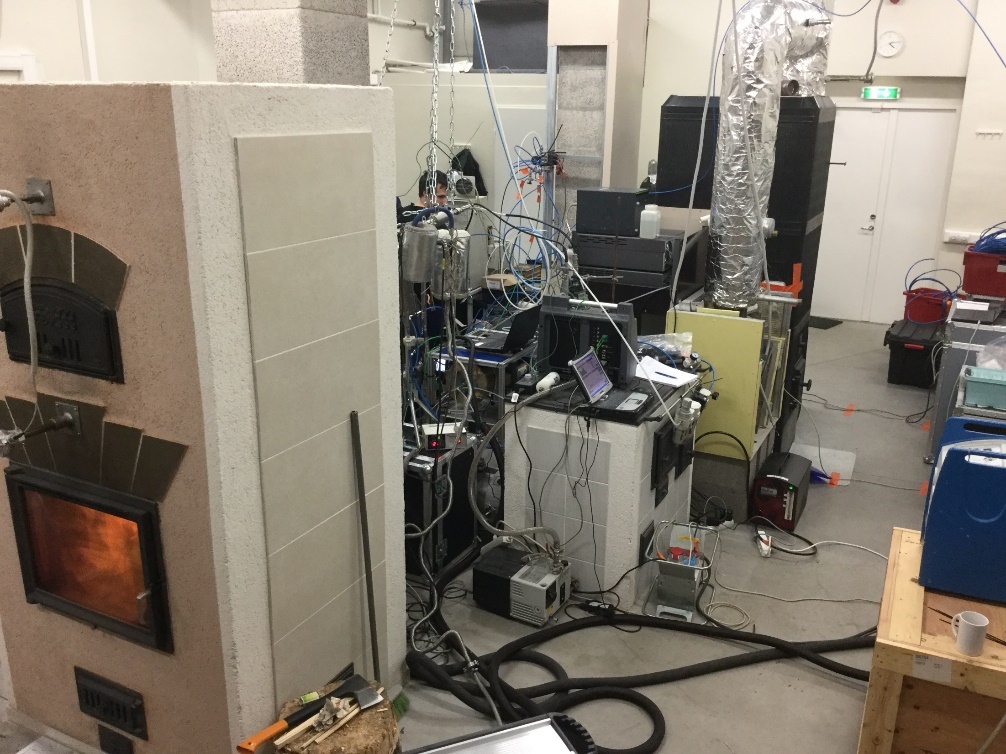 10
Dispersion modelling
Diurnal and monthly variation of the emissions was based on measured BCwb results – both for PM2.5 and BaP emission databases
Dispersion modelling was used to calculate levels of PM2.5, BC and BaP using ensemble of two different dispersion models in Airviro modelling environment (SMHI Gauss, SMHI Grid). 
The dispersion modelling results were compared against BCwb measurements in stationary and mobile stations
The average concentrations were in good agreement, which was not case for hourly variation – activity data is issue
Tartu station
2016
Tartu station
2017
11
Activity data
Issues with correct activity data
Simple time variation
Heating days based on ambient temperature
Variation based on ambient BCwb levels
Temperature sensors in chimneys
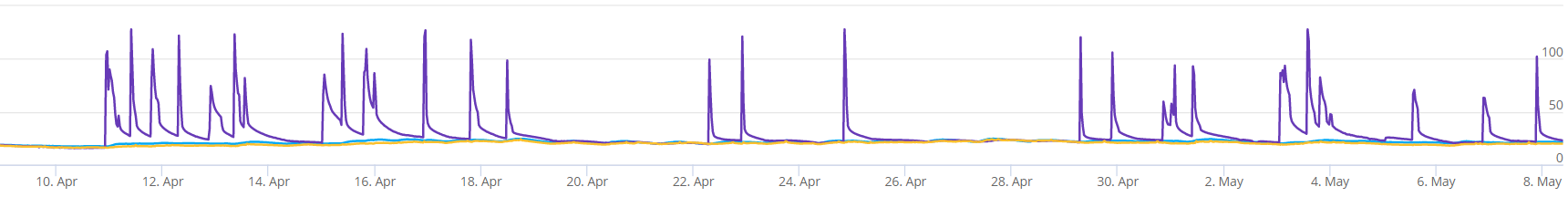 Modelled BaP levels
Based on PM2.5 and BCwb emission measurements the BaP emission database was compilated and used to model ambient BaP levels
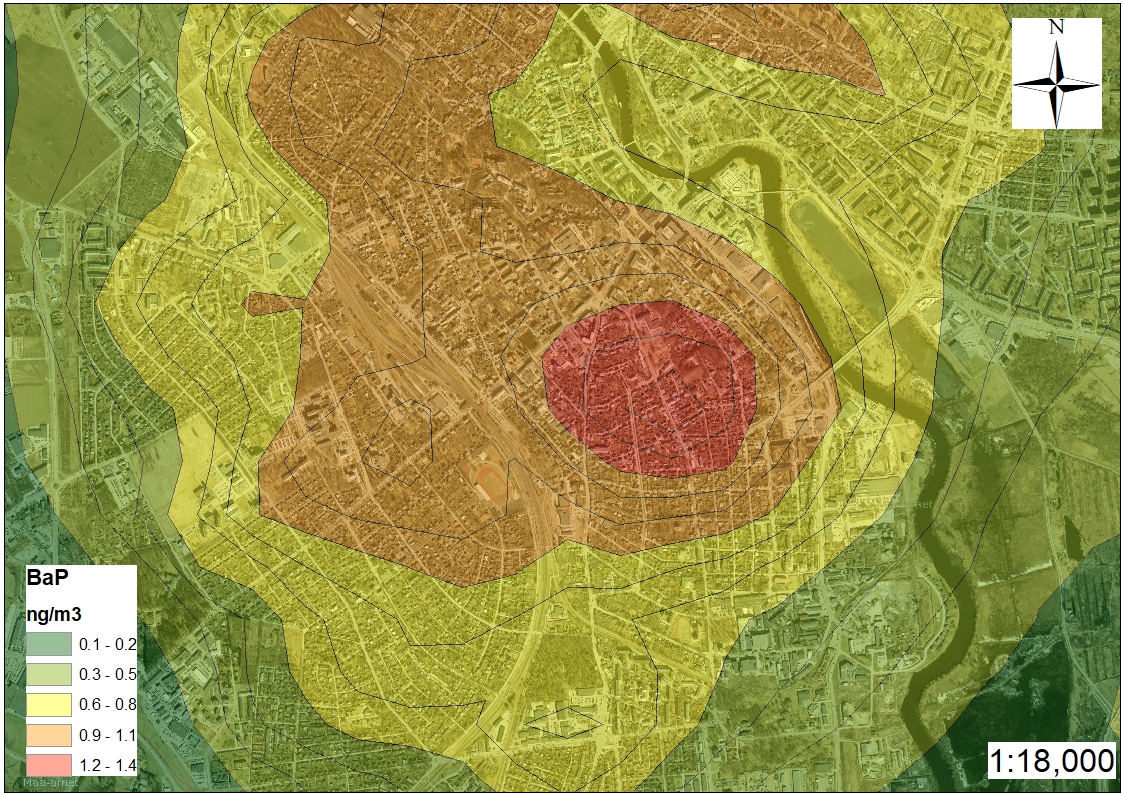 Gas-phase BaP attributes approximately 7-9% of the total BaP
Conclusions
Elevated levels B(a)P are mainly related to the local emissions from the residential heating in Tartu
City draw action plan to reduce BaP levels and which was publicized last month
Ethalometer BCwb can be used to predict BaP and PAH concentration in residential areas
Very good correlation between PAH’s, PM2.5, PM10 and BC, EC/OC and levoglucosan concentrations
BaP emission database compiled for Tartu and modelling (hourly) was validated through BCwb online measurements
Ongoing activities
Time variation for the residential heating
Temperature probes are installed to chimneys in Tartu to register actual heating times
Emission factors for condensable PM – current national emission factors don’t include condensable fraction
What to do with positive gaseous artefact in EC/OC analysis in OC part
should it be deducted from total OC?
Compiling BCwb and BaP emission databases for other Estonian towns with residential heating
Thank you for your attention!
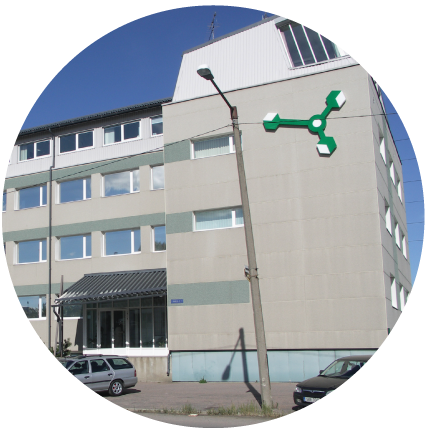 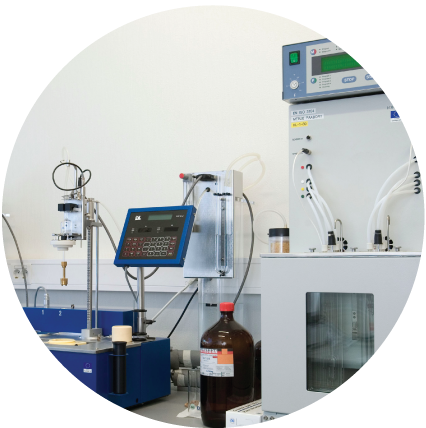